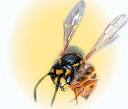 DRUGS USED IN
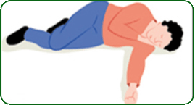 ANAPHYLAXSIS
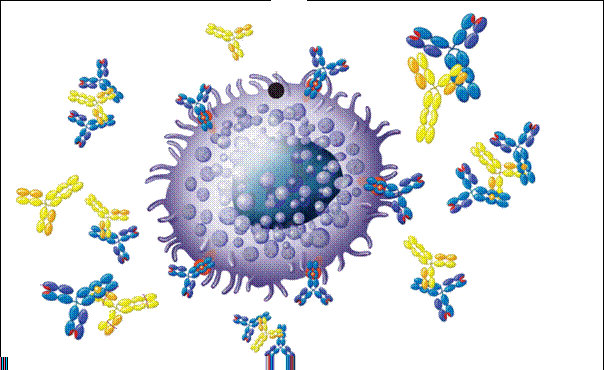 Dr. Ishfaq
Dr. Aliah
1
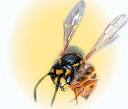 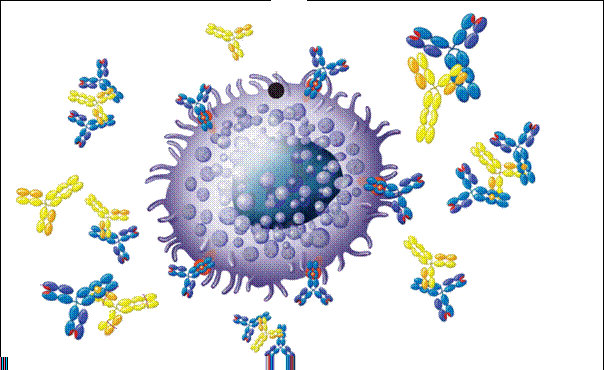 DRUGS USED IN
ANAPHYLAXSIS
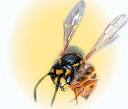 ILOs
By the end of this lecture you will be able to:
Perceive the differences between anaphylactic shock & other     types of shock
Recognize its nature, causes & characteristics 
Specify its diagnostic features
Identify its standard emergency management protocol 
Justify the mechanism of action & method of administration of each of the different used drugs to limit its morbid outcomes.
2
ANAPHYLAXSIS
Is a sudden, severe allergic reaction affecting the whole body
symptoms including: 
Rash
Mucosal swelling
Difficulty breathing
Reduced blood pressure
SHOCK
What TYPE of shock is it ???
ANAPHYLACTIC SHOCK
A life-threatening allergic reaction that causes shock (hypoperfusion) and airway swelling.
3
SHOCK
Generalized circulatory derangement causing multiple organ HYPOPERFUSION [Inadequate oxygen delivery to meet metabolic demands] & strong sympathetic activation
when intense or sustained enough, irreversible derangements sets  permanent functional deficit or death
Hypovolemic
     Haemorrhage / fluid loss (plasma, ECF) 
Cardiogenic 
     Inability to contract & pump myocardial infarction 
Obstructive
     Extracardiac obstruction  Pul. embolism, cardiac tamponade 
Distributive
     PR  septic shock, neurogenic, anaphylactic shock.
Severe, life-threatening, generalized or systemic hypersensitivity reaction in response to allergen.
4
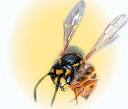 ANAPHYLACTIC SHOCK
Nature
 Belong to TYPE I HYPERSENSITIVITY REACTION
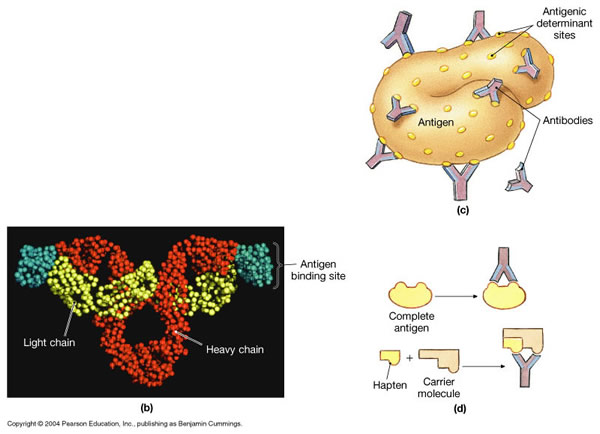 Occurs after exposure to foreign substances [antigen ];      food, insect or animal venom, drugs, blood products, …..
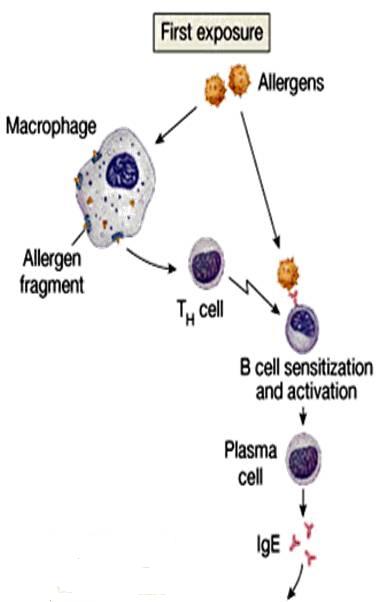  IN PREVIOUSLY SENSITIZED PERSONS (antigen-specific IgE are present)
What happens ???
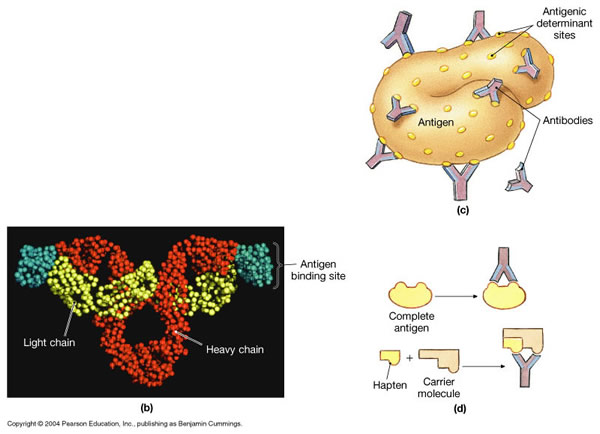 N.B.  Non-Immunologic Anaphylaxis
                    (ANAPHYLACTOID)
Exogenous substances directly degranulate mast cells Radiocontrast dye, Opiates, Depolarizing drugs, Dextrans
Mast Cell
5
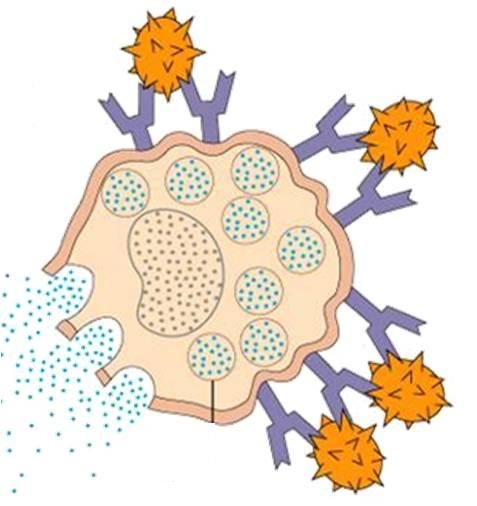 ANAPHYLACTIC SHOCK
Second or later exposure
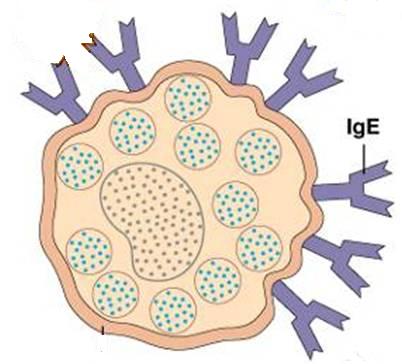 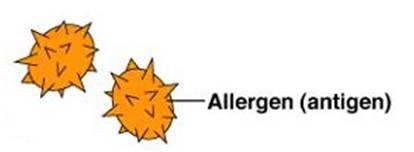 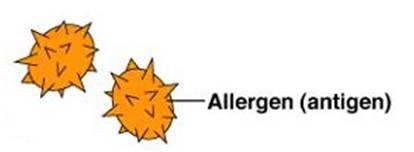 Mast Cell DEGRANULATION
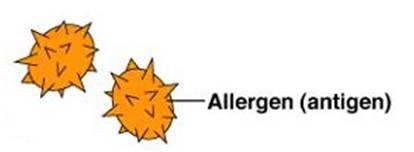 Characters
Antigen Re-exposure
Histamine, Leukotrienes, others
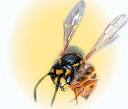 2.
Mucous Swelling
Rhinitis          16%
Angioedema  88%
Airway            56%
GIT                 30%
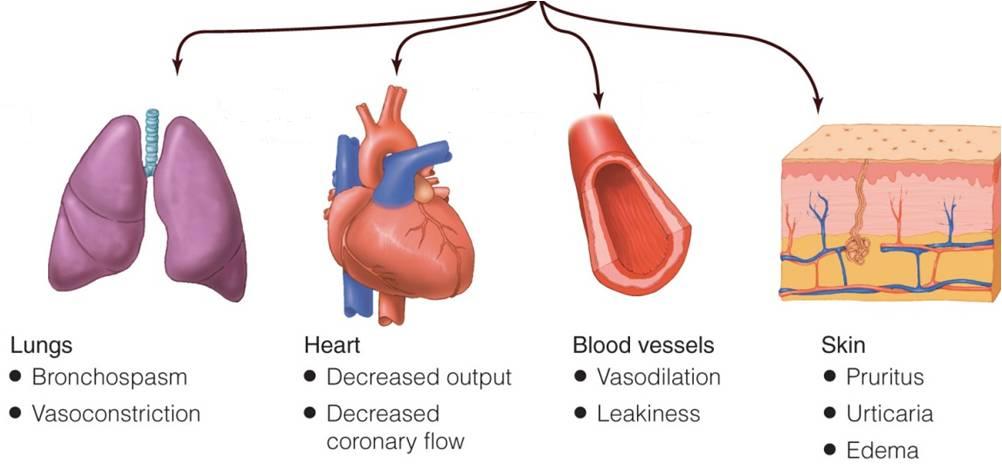 4.
1.
Circulatory Collapse
Hypo-perfusion
47%
3.
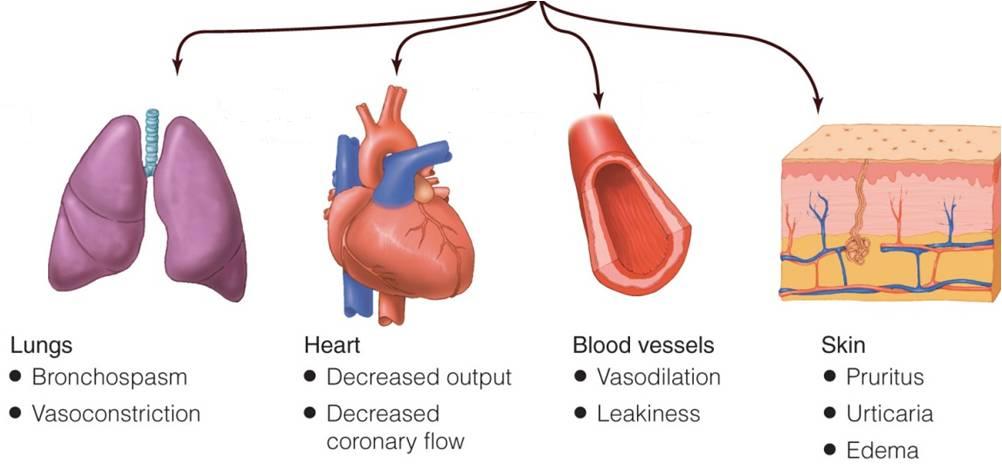 88%
33%
Shortness of breath
Rapidly developing [ 5/30 min.  can be hours ]
 Severe, life-threatening
 Multisystem involvement
 Mortality: due to respiratory (70%) or cardiovascular (25%).
6
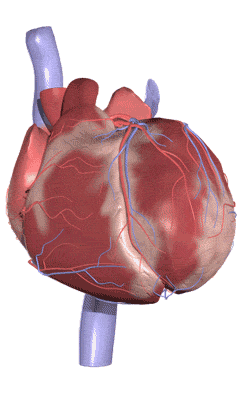 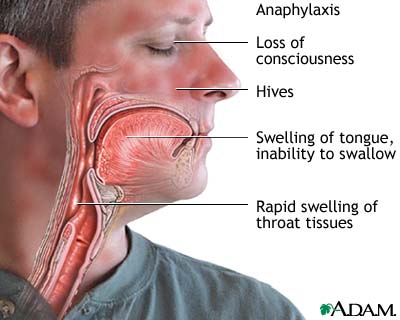 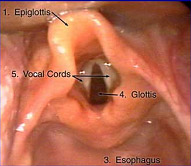 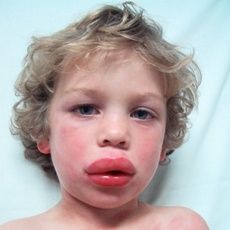 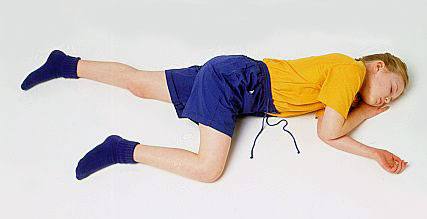 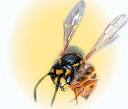 Fainting, Syncope
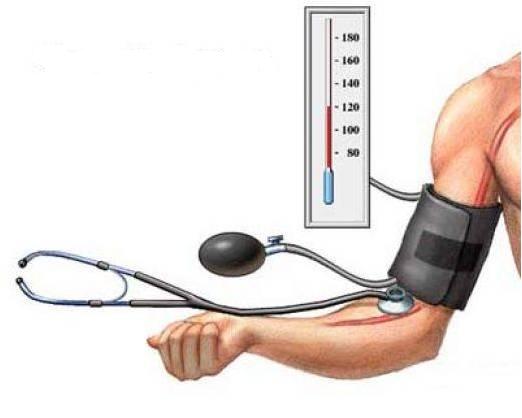 ANAPHYLACTIC
 SHOCK
IS A MEDICAL EMERGENCY WHERE IMMEDIATE TREATMENT IS NEEDED TO PREVENT POTENTIAL DEATH.
7
ANAPHYLACTIC
 SHOCK
Open Airway
O2 Inhalation
Respiratory Support
START
EMERGENCY
TREATMENT
DIAGNOSIS   IS MADE
Circulatory Support
Lay down / Legs up
Fluid Replacement
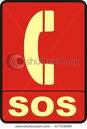 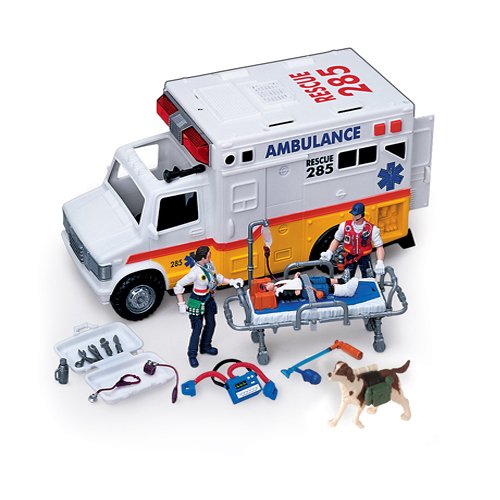 Adrenaline
IM by Auto-injector
Or  by syringe
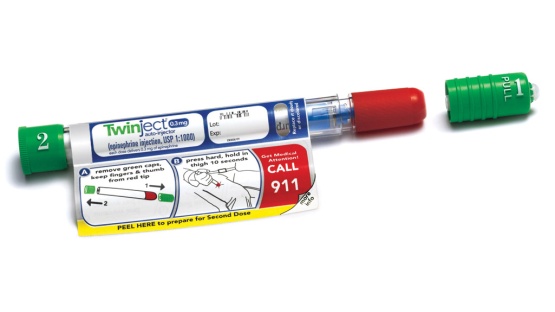 8
ANAPHYLACTIC SHOCK THERAPY PROTOCOL
RESCUE
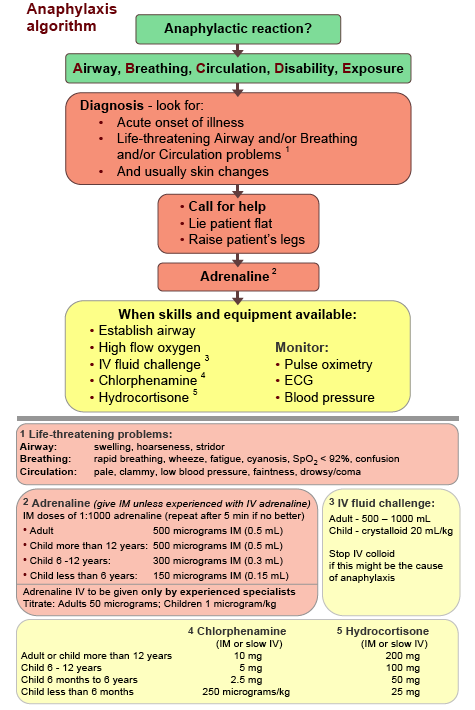 1st Line
2nd Line
6. Bronchodilators
7. Glucagon
8. H2 Blockers
9
Adjuvant to 2nd line
ANAPHYLACTIC SHOCK THERAPY PROTOCOL
Adjuvant to 2nd line
To support the respiratory & circulatory deficits
 To halt the existing hyper-reaction
To prevent further hyper-reaction of immune system
Objective of Therapy
Biphasic phenomenon 
2nd release of mediators without re-exposure to antigen (in up to 20% )   
Clinically evident 3-4 h after the initial manifestations clear.
10
Adrenaline
1st Line
A Sympathomimetic.
Mechanism
A nonselective AD agonist  [a1, a2, b1, b2 ]
Actions
As an a-AD agonist 
Reverses peripheral vasodilation  maintains BP & directs blood flow to major organs
 edema  reverse hives, swelling around face & lips & angioedema in nasopharynex & larynx

As a b-AD agonist  
 Dilates bronchial airways  + histamine & leukotriene release from mast     cells  b2 effect  
 force of myocardial contraction  b1 effect
PHYSIOLOGICAL ANTAGONIST
Attenuates the severity of IgE-mediated allergic reactions.
Contraindications
Rare in a setting of anaphylaxsis
Not given > 40 y cardiac patient
Indication
DRUG OF CHOICE
ADRs
Dysrrhythmias
11
Adrenaline
1st Line
Administration
Best is (IM) route in anaphylaxis. Why ?
Easily accessible
 Greater margin of safety  no dysrrhythmias as with IV
 No need to wait for IV line  if present 
     given by physician under monitoring
Auto-injectors Kits; 
Disposable, prefilled
devices  automatically administer a single dose of epinephrine in emergency
Repeat every 5-10 min as needed
Patients observed for 4-6 hours. Why ? 
Fear of  biphasic anaphylaxis
N.B. Caution
Patients taking b-blockers either are   
Refractory; as it may antagonize b effects of adrenaline
Rebound hypertension  [unopposed a effect], specially when adrenaline     is repeated
If hypotension persist  start dopamine. Why not noradrenaline?
12
CORTICOSTEROIDS
2ND Line
It can not be used alone   not life saving
Given slowly IV or IM
Reverse hypotension & bronchoconstriction   release of inflammatory mediators (anti-chemotactic & mast cell stabilizing effects)
 Also decrease mucosal swelling and skin reaction.
This is through immediate GCs action on Membrane-bound receptors  modulating levels of 2nd messengers  (within seconds or minutes)  Non-genomic action  (genomic action is slow may take hrs - days)
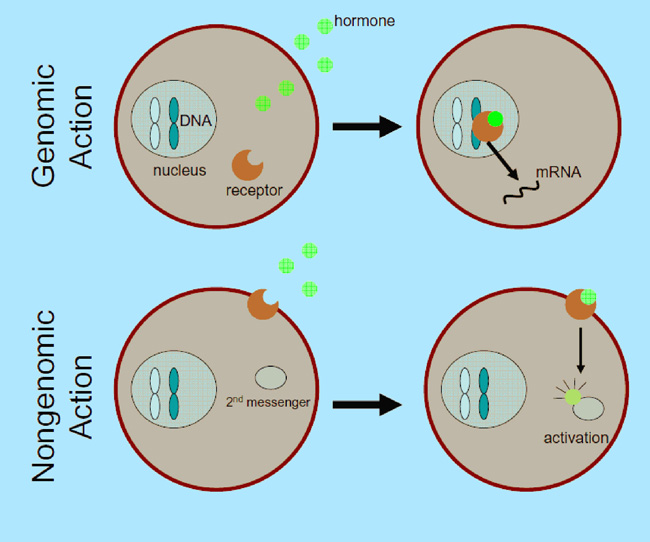 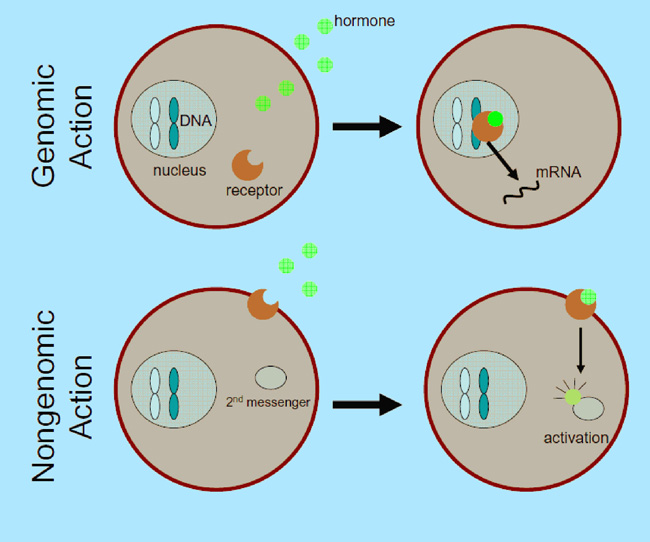 May help to limit biphasic reactions   allergic mediators.
13
H1 BLOCKERS
2ND Line
It can not be used alone   not life saving
Given slowly IV or IM (e.g  pheniramine)
Though mast cells have already de-granulated, yet these drugs can still help to counteract histamine-mediated vasodilatation & bronchoconstriction
May help to limit biphasic reactions by blocking histamine receptors
H2 Blockers
The significance of H2 blockers is not established, these drugs are associated with serious adverse drug interactions. Proton pump inhibitor (e.g. Pantoprazole) is safer and given once.
14
ANAPHYLACTIC SHOCK THERAPY PROTOCOL
Adjuvant to 2nd line
Bronchodilators : Salbutamol nebulizer / Ipratropium nebulizer / Aminophylline IV
Glucagon: For patients taking b-blockers & with refractory hypotension1 mg IV q 5 minutes until hypotension resolves
H2 blocker: Ranitidine 150 mg IV / No cimetidine in elderly, renal/ hepatic failure, or if on b-blockers.??
15
Bronchodilators
Inhalational
Salbutamolb2-AD agonist short acting, rapid relief onset relax bronchial smooth muscle & may decrease mediators release from mast cells & basophils 
It may also inhibit airway microvascular leakage
Ipratropium Anticholinergic longer duration of action   secretion
   Less rapid in action
Parentral
Aminophylline IV  may be useful in the treatment of anaphylaxis when inhaled broncho-dilators are not effective & bronchospasm is persistent
Given in hospital setting as levels of drug should be Therapeutically Monitored (has narrow therapeutic index).
16
2ND Line
Glucagon
Drug of choice for severe anaphylaxis in patients taking b-blockers

Has both positive inotropic & chronotropic effects on heart    cardiac cyclic AMP  an effect entirely independent of adrenergic receptors, that is why effective in spite of β-adrenergic blockade. 
Efficacy of acting on bronchi < heart  no evident bronchodilation.
Glucagon
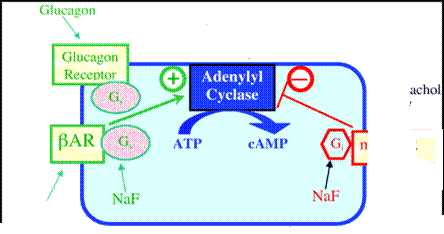 Gs
Gs
M2 & M3
Sympathomimetics
Ipratropium
17
[Speaker Notes: AR adrenergic]